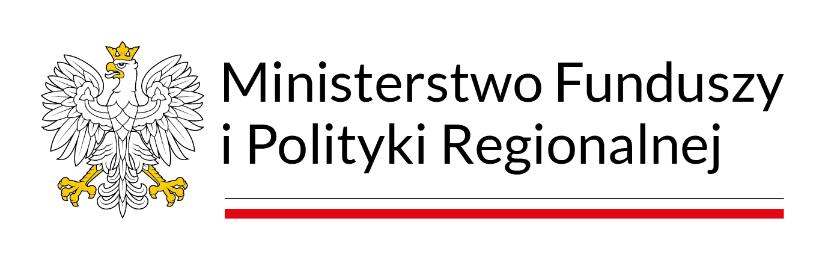 Propozycje zmian przepisów ustawy o zapewnianiu dostępności osobom ze szczególnymi potrzebami.
X posiedzenie Rady Dostępności, 21 kwietnia 2023 r.
Art. 4, 5 i art. 6 - obowiązki w zakresie dostępności po stronie podmiotów publicznych i niepublicznych (I)
art. 4 ust. 2 uwzględnianie potrzeb OzSZP w działalności podmiotu publicznego i usuwanie barier – co oznacza działalność podmiotu?, czy świadczenie usług w sposób niedostępny lub brak dostępności miejsc innych niż budynek może być przedmiotem skargi ?, brak parametrów dostępności działalności/ przestrzeni.  
art. 4 ust. 3 i art 5 ust. 2 – terminy: „zadanie publiczne  z udziałem środków  publicznych i zamówienie publiczne” vs. „zadanie finansowane z udziałem środków publicznych”
Art. 4, 5 i art. 6 - obowiązki w zakresie dostępności po stronie podmiotów publicznych i niepublicznych (II)
Art. 4 ust. 3 wobec wymagań z art. 6 -  nie zawsze art. 6 może mieć zastosowanie do zadań zlecanych 
Art. 4 ust. 3 – dopuszczalność dostępu alternatywnego i możliwość złożenia skargi  
Art. 6 - większa parametryzacja/rozszerzenie wymagań -  np. strefa wejścia i dojścia do budynku?
Art. 30, 32 Postępowanie skargowe
Zakres skargi: 
czy tylko brak spełniania minimalnych wymagań z art. 6 stanowi podstawę do wniesienia skargi ? Jeśli tak – konieczne odwołanie w art. 30 wprost do art. 6.
możliwa skarga gdy podmiot nie realizuje innych obowiązku wynikających z ustawy np. art. 4 ust. 3, art. 11, 14 (raport, koordynator, plan poprawy dostępności);  
Podmioty uprawnione do skargi:
dodanie organizacji działających statutowo na rzecz os. z niepełnosprawnościami.
Termin zapewnienia dostępności w decyzji PFRON (art.  32 ust. 5) 
więcej niż 60 dni jeśli wymagane większe inwestycje np. budowa windy  
Obowiązek zareagowania na sygnał o niedostępności 
art. 29 - podmiot publiczny powinien być obowiązany do reakcji na zgłoszenie
Art. 11 – raport, Art. 14 – koordynatorzy,
Art. 11 – Raportowanie
Rozszerzenie zakresu raportu o informacje o wyznaczeniu koordynatora
Rozważenie roli wojewodów w procesie monitorowania 
Częstotliwość raportowania – co 2 lata? 
Art. 14 – Koordynatorzy 
termin „organ władzy publicznej” – konieczne doprecyzowanie
określenie kompetencji koordynatora w zakresie jednostek podległych  
obowiązek publikacji sprawozdawania przez koordynatora, obowiązek aktualizacji planu, sankcje za brak realizacji ? 
obowiązek przekazania inf. o wyznaczeniu koordynatora do MFIPR
art. 15- 28 Certyfikacja dostępności  ( I )
Art. 19 – wprowadzenie obowiązku wdrożenia zaleceń z certyfikatu pod rygorem jego odebrania?
Art. 20 - sankcje po kontroli MFIPR - możliwość wykreślenia podmiot z wykazu jeśli stwierdzono nieprawidłowości;  
Art. 22 ust. 3 – opłata certyfikacyjna przy audycie 100+ obiektów, wprowadzenie audytu na próbie lub wyższe opłaty.  
Art. 23 – dłuższy termin na realizację audytu (teraz 3 m-ce), inny sposób liczenia terminu (nie od wniosku, a od umowy i wniesienia opłaty);
art. 15- 28 Certyfikacja dostępności
Art. 24 - dodatkowe obowiązki instytucji certyfikującej:
spełnianie wymagań z art. 6. 
zachowanie wymagań wynikających z rozporządzenia i niezwłoczne informowanie ministra ds. rozwoju regionalnego o sytuacji w której podmiot nie spełnia wymagań wynikających z rozporządzenia.
zakres sprawozdawczości (art. 24 i art. 26) – tylko info o wydanych i cofniętych certyfikatach, czy więcej ?
Inne propozycje zmian
Wprowadzenie dodatkowych zachęt do uzyskiwania certyfikatów – jakich?
Art. 3 - dodanie aptek i leczniczych podmiotów prywatnych zawierających kontrakt z NFZ do katalogu podmiotów publicznych zobowiązanych ustawą;
Finansowanie zadań PFRON – dodanie zmiany w ustawie o rehabilitacji…
Art. 70 – dodanie zapisu: „ w tym okresie”, aby uniknąć wątpliwości co do dostępu alternatywnego
Art. 72 - Aktualizacja limitów dotacji na FD z BP
Wprowadzenie zmian w innych ustawach (np. turystyka społeczna)
Dziękuję za uwagę
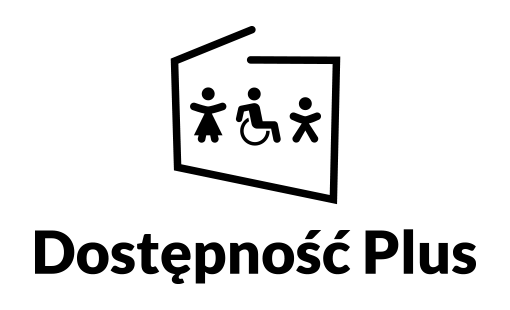